解説
B型肝炎ウイルス(HBV)のサブウイルス粒子の高解像度イメージ
HBVは、重度の肝疾患(肝炎,肝硬変,肝癌)を引き起こす二本鎖DNA含有ウイルスです。
Lたんぱく質で覆われたサブウイルス粒子に、感染に不可欠なプレS1領域がスパイク状に観察されています。
Sample courtesy of Profs. Shunichi KURODA and Masumi IIJIMA, Osaka University, ISIR-SANKEN
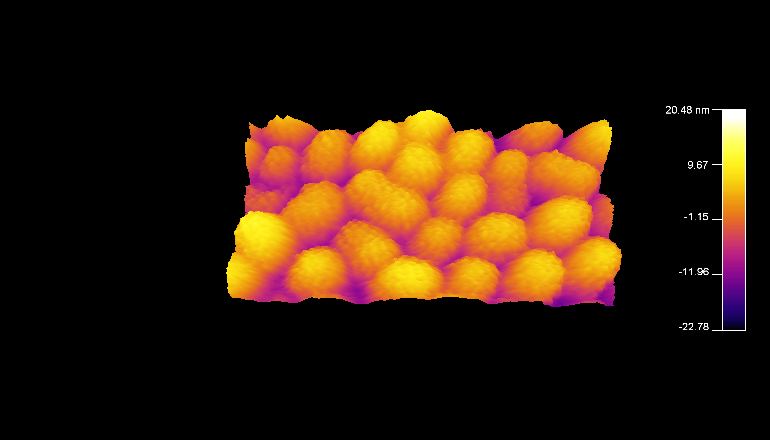 Hepatitis B Virus at 0.2 fps
resolving sub-viral particles at 0.2 fps
Playback x10
HBV sample courtesy of Profs. Shunichi KURODA and Masumi IIJIMA, Osaka University, ISIR-SANKEN
[Speaker Notes: Sugasawa’s Notes:

We can share 3 movies below and can use for workshop.
If you want to use it, please download from the following URL link.
1) DNA-Exonuclease interaction, seeing digestion process of DNA by Enzyme (I took this movie)
2) K+Channels protein on membrane, just showing high resolution by VRS (Customer’s sample)
    https://www.nature.com/articles/srep01063
3) Subviral particles of hepatitis B virus (HBV), just showing high resolution by VRS(Customer’s sample)

Regarding HBV,
I don’t add anything.
This customer had tried this imaging using another high speed AFM(a kind of Ando-AFM) before.
Our CypherVRS could also image with similar quality and speed, visualizing HBV whole particle and surface protein in detail simultaneously at relatively high speed.
Actually I wanted to increase scan speed more than 1frame/sec, but it was very difficult (destroyed easily at high speed) since HBV particle was very tall and soft with lipid. I didn’t use blueDrive since particle was destroyed sometime.

[Virus]
Title: High-resolution and high-speed imaging on subviral particles of hepatitis B virus (HBV) .
A spike protein structure on viral surface could be visualized clearly even at high-speed imaging.
Sample courtesy of Profs. Shunichi KURODA and Masumi IIJIMA, Osaka University, ISIR-SANKEN
 
HBV is a double stranded DNA-containing virus causing severe liver diseases (hepatitis, cirrhosis, liver cancer). Subviral particles consist of HBV envelope L protein, of which the pre-S1 region is indispensable for its infection and is displayed on the particles as spikes.

Regarding DNA-Exonuclease,
I and Sophia-san had examined this experiment as the attached paper by VRS.
The movie is seeing just digesting DNAs gradually(becoming to be short) from the end by exonuclease enzyme protein.
The image quality is not good since we fixed DNA on mica very loosely for reacting enzyme easily.
(I was working at RIBM before. RIBM will also attend the meeting you present. Could you explain this data briefly by using different title(DNA-Exonuclease interaction etc, not using same name of Bal31))? Sorry for the inconvenience.]